condition-select app hook
Aziz Boxwala, MD, PhD, Elimu Informatics
Guilherme Del Fiol, MD, PhD University of Utah
June 6, 2018
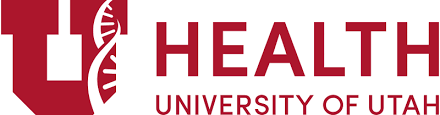 Launching apps in context
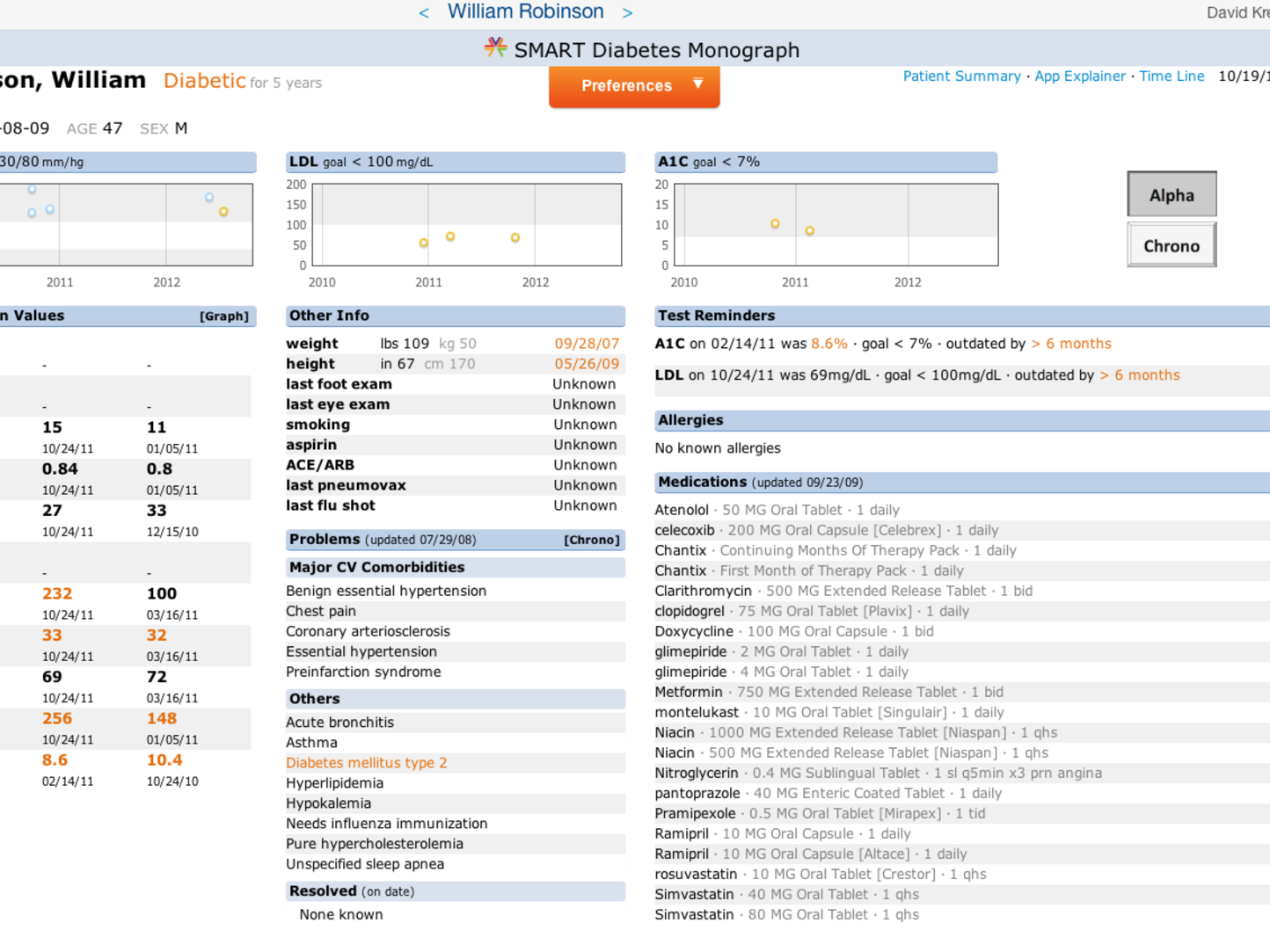 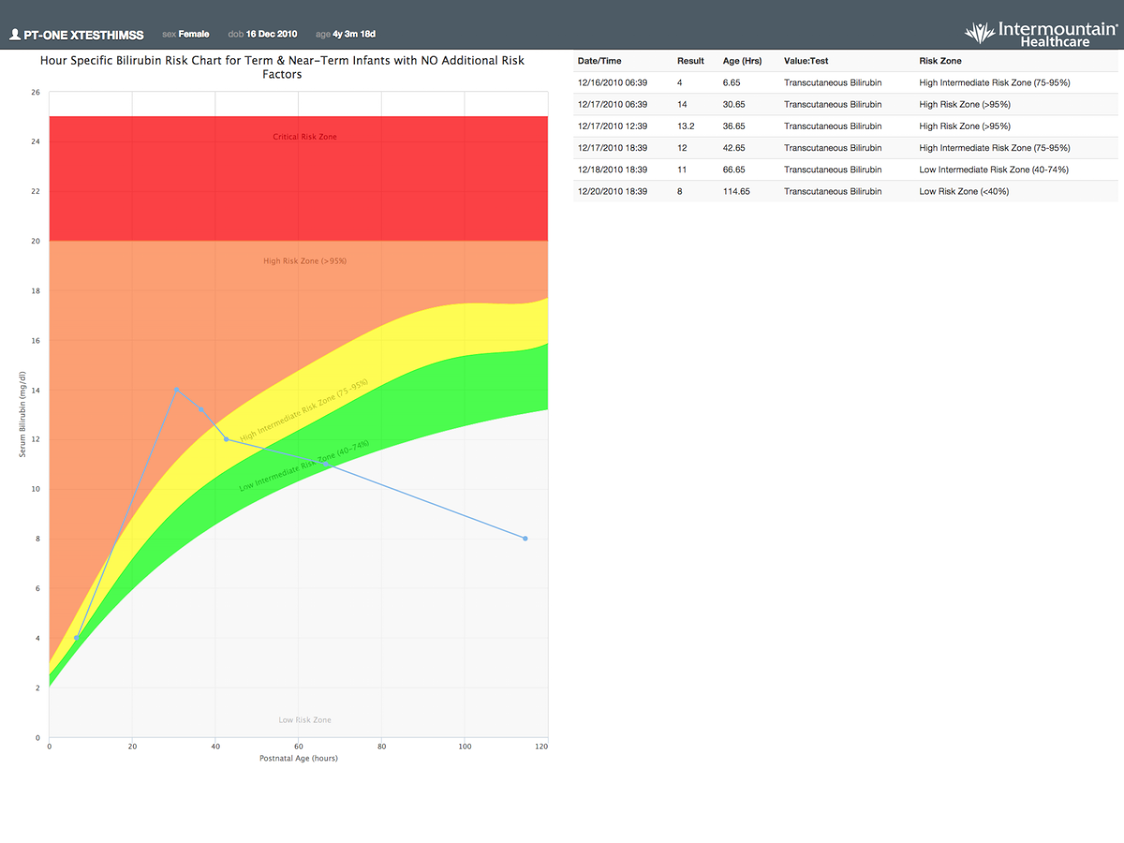 Many SMART on FHIR apps apply to specific problems/conditions
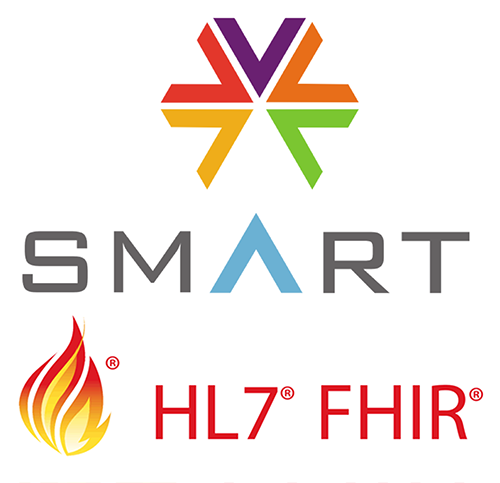 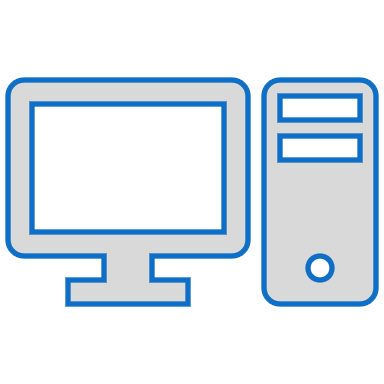 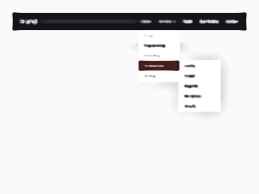 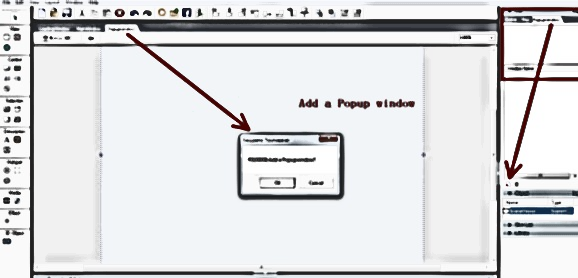 Proprietary approaches to launching apps: write rules, menu configuration…
Leads to
No standard for when an app should be surfaced
Recap: October 30 2018
Develop a standard approach for users to discover apps available around specific data contexts (e.g., apps for a problem in a patient’s chart)
Previously, we have looked at 
Using CDS Hooks with new triggers
Concerns about this type of trigger being too broad
Extending Infobutton spec to include apps in responses
Major issue with security since infobutton requests and response do not include PHI. SMART on FHIR app launches necessarily contain PHI.
Now
Discard infobutton extension approach
Develop specific hook for triggering cds when a problem or condition in a patient’s record is selected
Proposal: condition-select hook
Workflow: user selects a problem that exists in the patient’s record
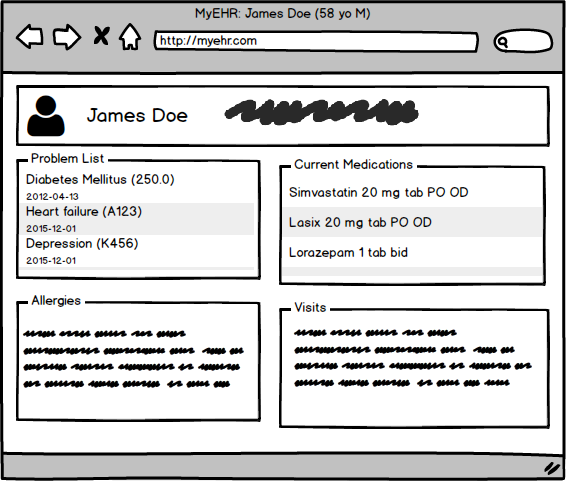 How the selection action is implemented is left to the client’s discretion. E.g., left mouse click, right click, finger tap, swipe, a dedicated button.
select
App cards or other cards returned
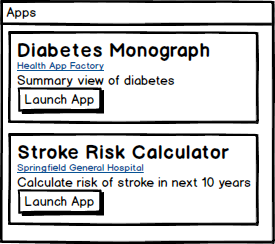 Hook: condition-select
Workflow
The user selects one of the conditions present in a patient’s condition list (aka problem list)
Context
The condition that was selected
Example